Природа и друштво - 2. разред
Моја породица
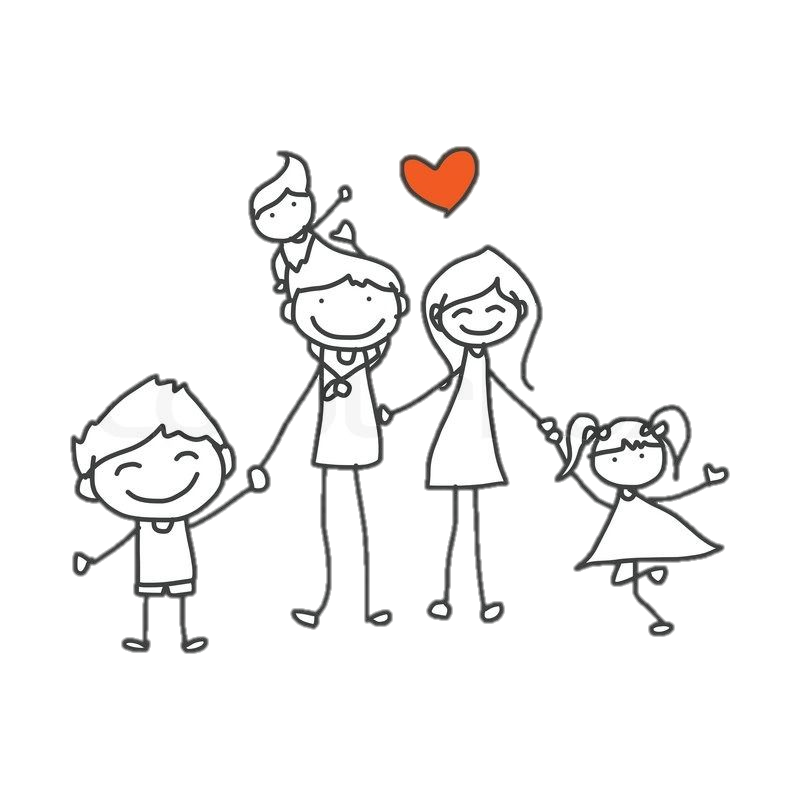 Ужа породица
Породица 

Мали бата ведра лица
Пита секу шта је то породица?
Сека кратко одговара:
Мама,тата и дјечица- 
Ето, то је породица.
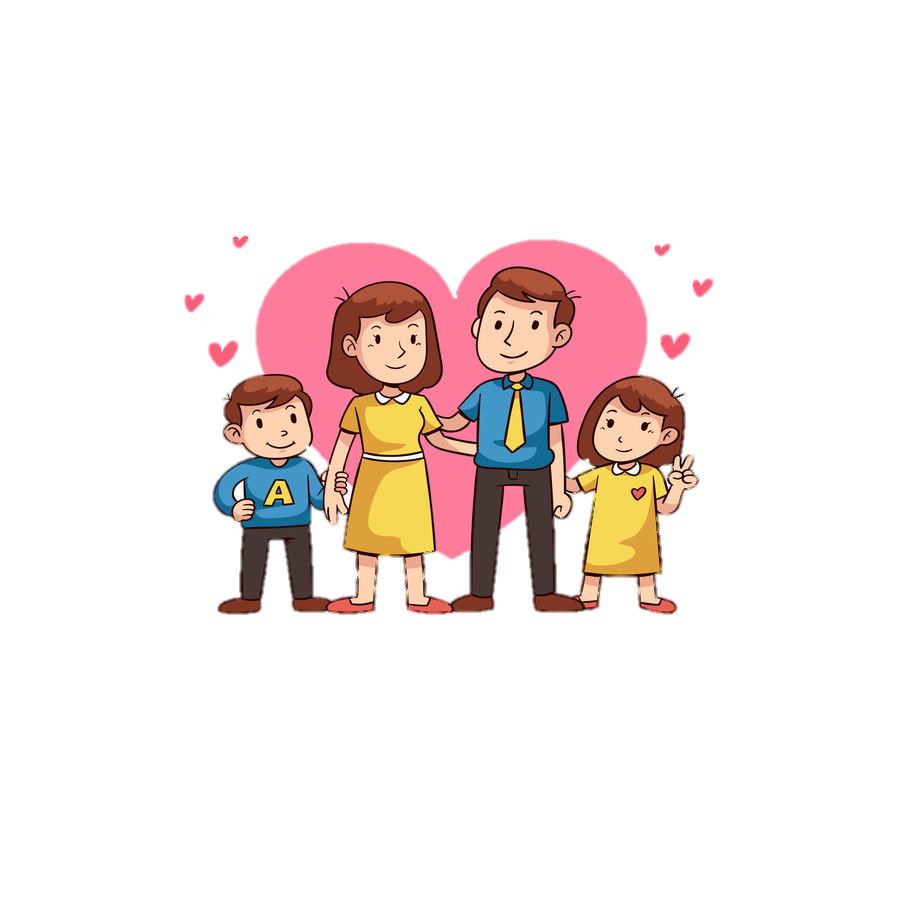 Међу члановима једне породице постоје разне породичне везе. Оне постоје и кад не живе заједно.
Мама и тата су родитељи својој дјеци.
Мушка дјеца су својим родитељима синови, а женска кћерке.
Мушка дјеца су браћа једни другима, а женска дјеца сестре.
Мајчини и очеви родитељи, дјеци су бабе и дједови.
Дјеца синова и кћери, бабама и дједовима су унуци.
Како се расте
Мала су дјеца                
велике мазе
стално се буне и траже нешто
а кад их њихове баке пазе
онда право лице сакрију вјешто.

Свако је баки
унуче драго
она га ни за шта на свијету не да кад хоће да грди ил` да га туче тада одбрану преузима деда.  
        
Ујак је представник kућног реда рјешења права увијек нуди
 тетка је благост и дјечија радост и тако дјеца постају људи.   
  
Славка Кликовац
Шира породица
Шира породица је проширена ужа породица.
Поред родитеља и дјеце, најчешће је чине бабе и дједови.
Понекад се у ширу породицу убраја и родбина (стричеви, тетке, ујаци и други).
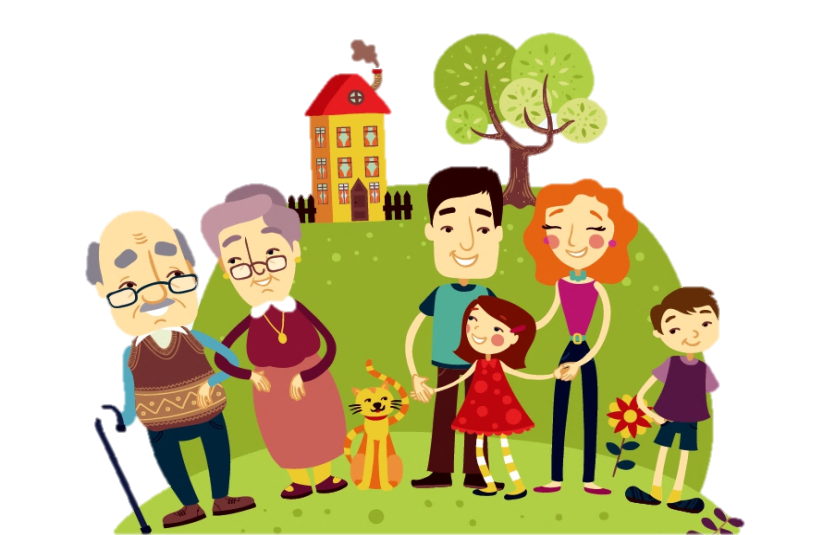 Међусобни односи у породици
За  добре односе у породици посебно су важни:
Међусобна пажња. 
Уважавање (када цијенимо оно што други мисле, како раде, шта желе, шта им треба).
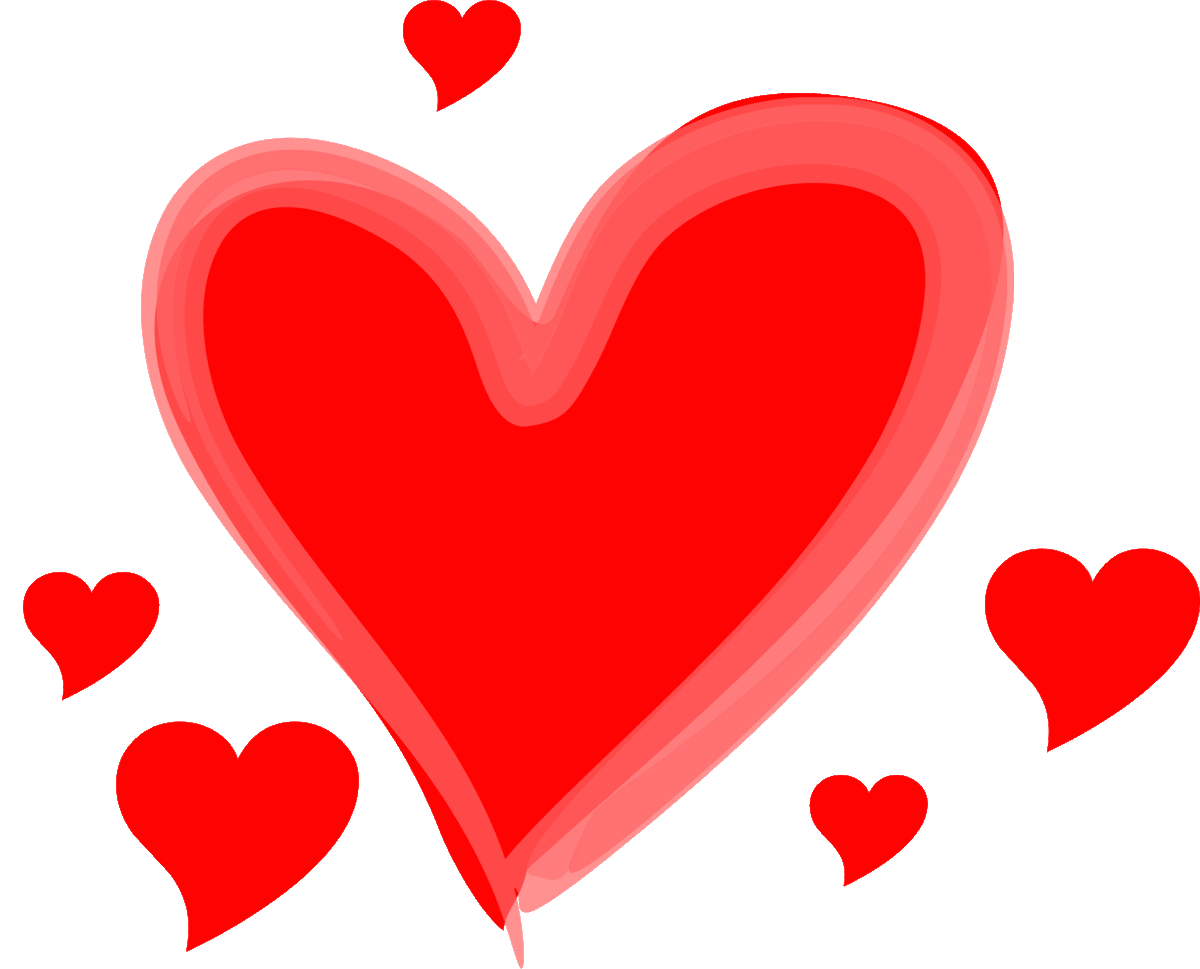 Породица
Мама има пољубац што лечи,
тата има смирујуће речи,
сестра има поглед који блажи,
а брат има загрљај што снажи.
Шта ја имам?
богатство највеће:
много здравља, љубави и среће
пуно срце и осмех на лицу
јер ја имам сјајну породицу.
Задатак за самосталан рад:
Нацртај своју ширу породицу и опиши је другу/другарици.
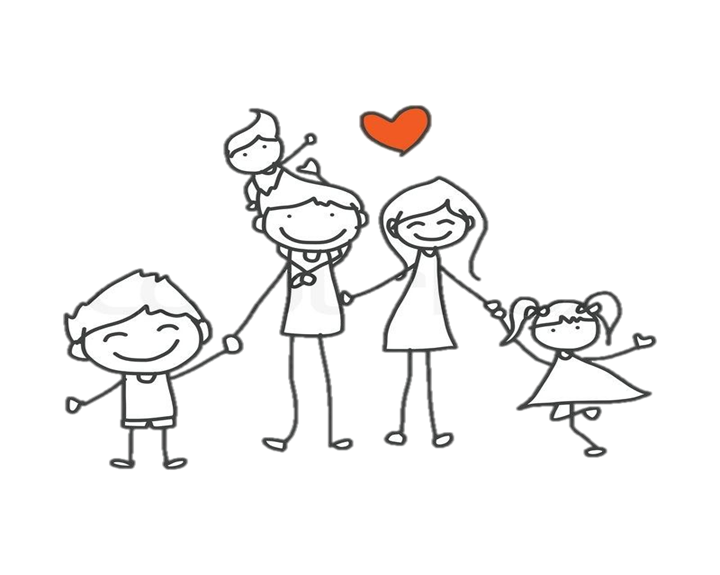